SQE: What it means for law firms
Julie Swan, Director of Education and Training
Solicitors Qualifying Examination
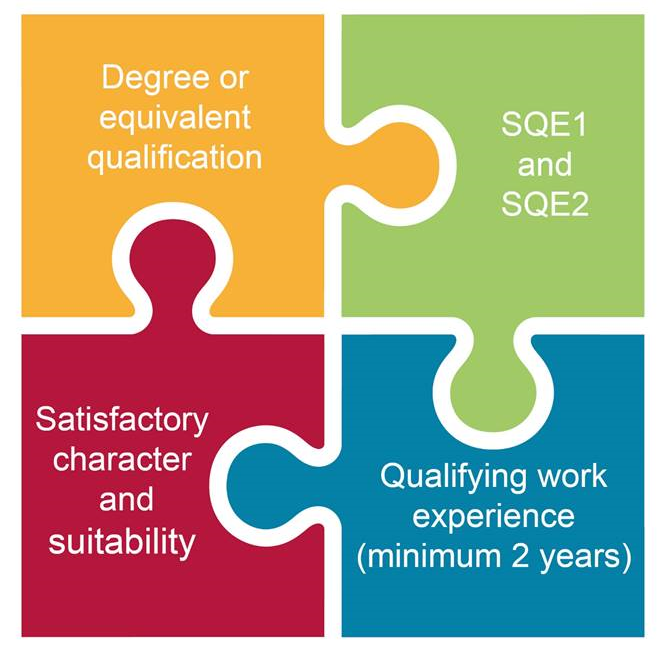 A single, national licensing examination

Everyone assessed to the same high standards in a consistent way

We no longer specify training or routes to qualification

First sitting November 2021
Why did we change?
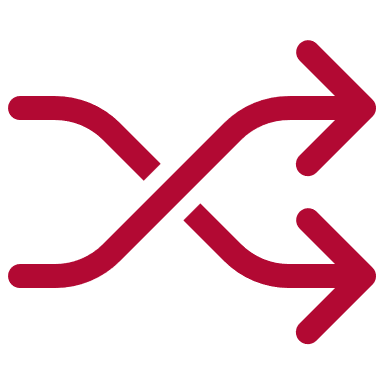 Concerns about inconsistent standards


Lack of flexibility and unnecessary regulatory barriers


High costs of qualification
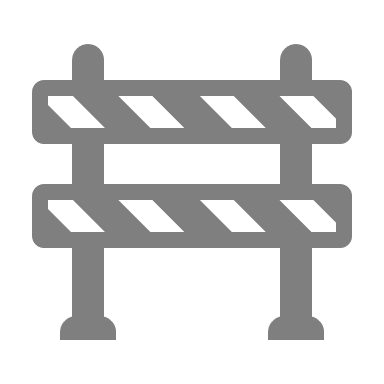 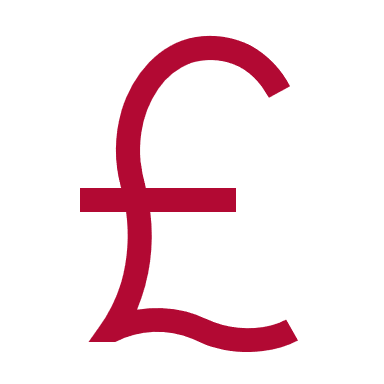 Benefits
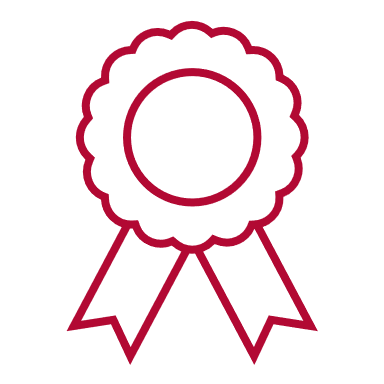 Better guarantee of standards for consumers


Fair for all candidates – everyone assessed on a level playing field


More competitive training market and more cost-effective training options


Flexibility – removal of regulatory barriers, easier to get required work experience and to tailor training
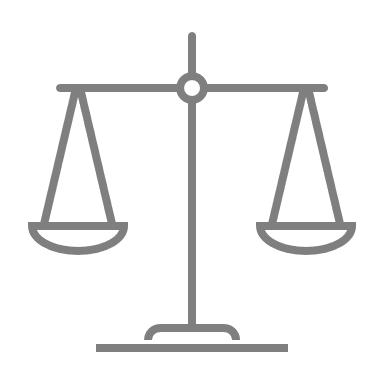 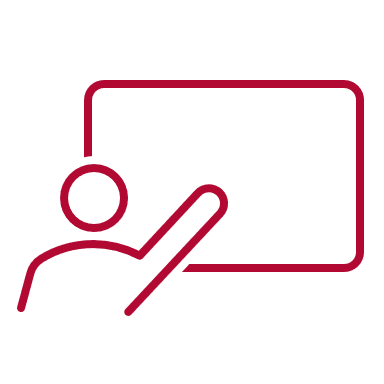 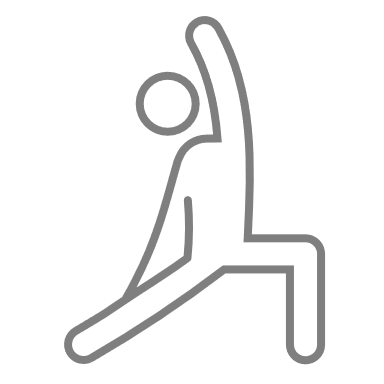 How’s it going?
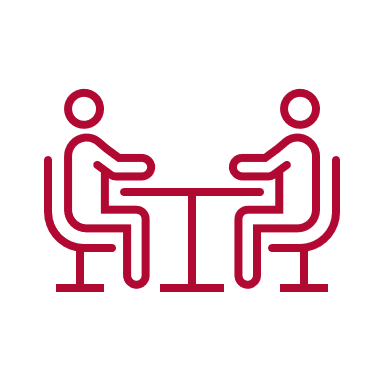 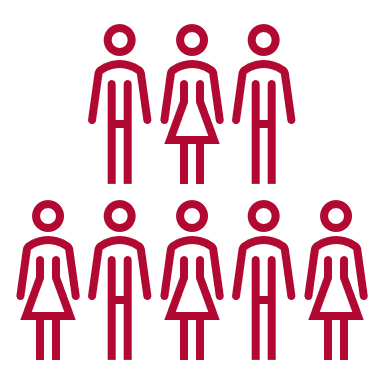 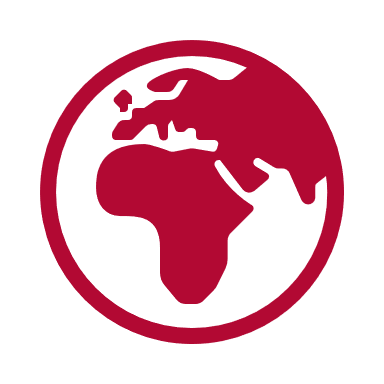 66 countries
4 SQE sittings
6,500 first time candidates
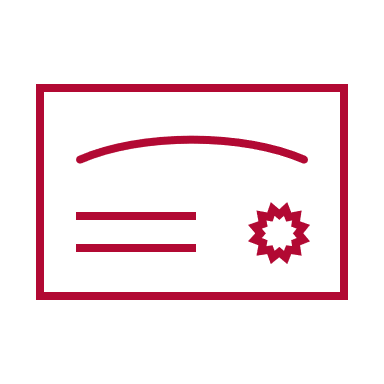 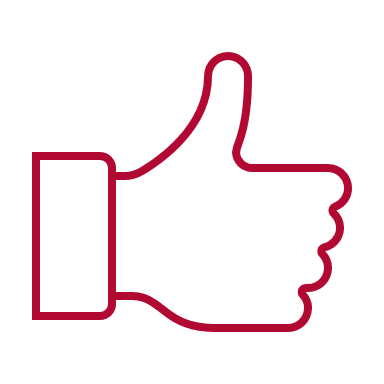 Almost 450solicitors admitted through the SQE
Education and training market
Troubling attainment gap
What is QWE?
Any experience of providing legal services where someone can develop at least two or more competences - outlined in the Statement of Solicitor Competence

Can be done in England or Wales or overseas – does not have to be in organisation we regulate 

Must be at least two years’ working full time or equivalent part time

Can be done in up to four separate organisations providing legal services - no minimum or maximum length for each individual period 

Can be current and previous roles
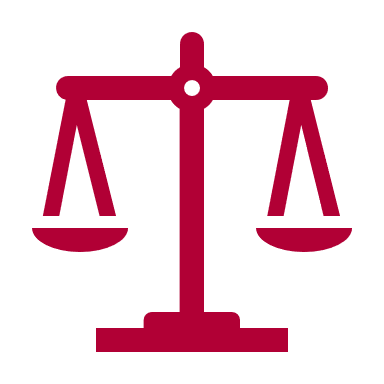 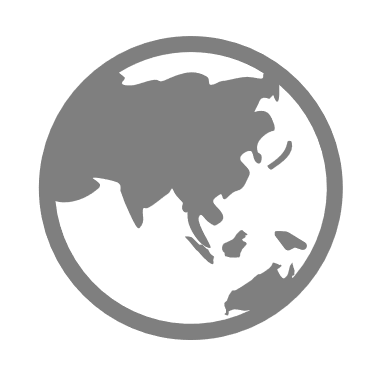 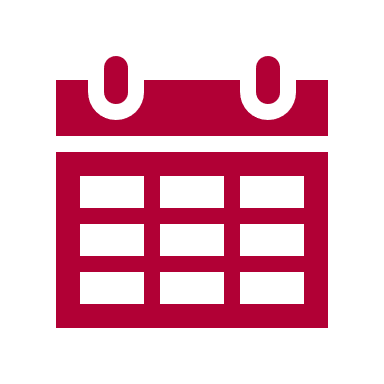 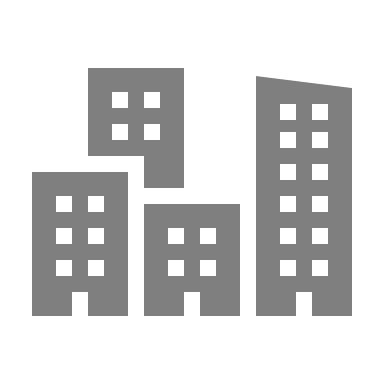 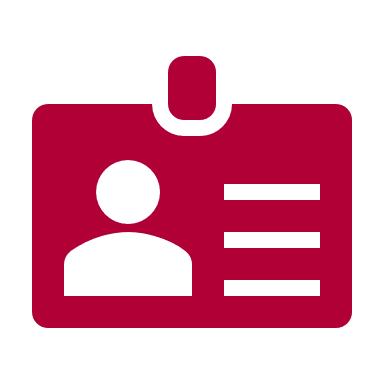 Confirming QWE
A solicitor or COLP (who we regulate) within the organisation where 		the placement took place. Does not need to hold a practising certificate


		A solicitor working outside the organisation where the placement took 		place who has direct experience of the work. So long as they: 

		
Reviewed their work during the relevant period of work experience
Received feedback from the person or persons supervising their work
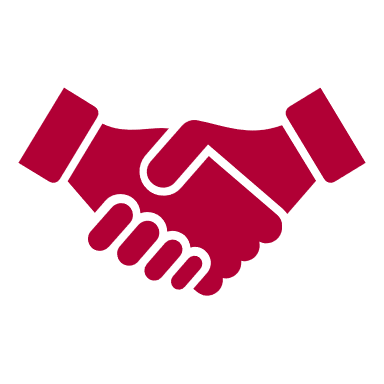 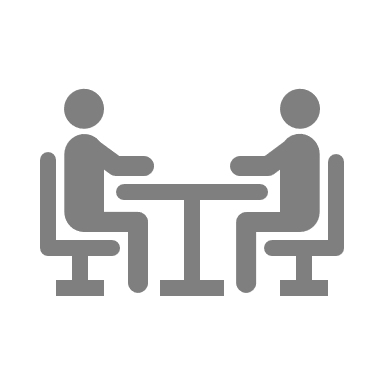 What is confirmed
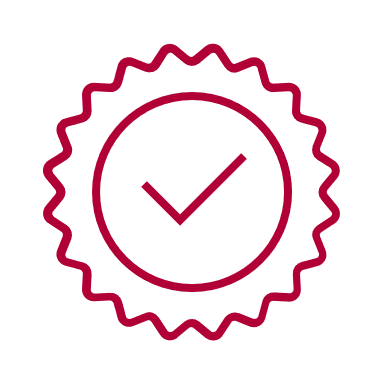 Exposure to some or all of the competences but solicitor not confirming 	      whether individual is competent

The length of work experience/placement carried out

Whether or not there are character and suitability issues

Should be confirmed if it meets our criteria
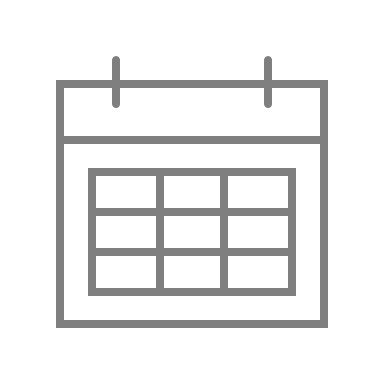 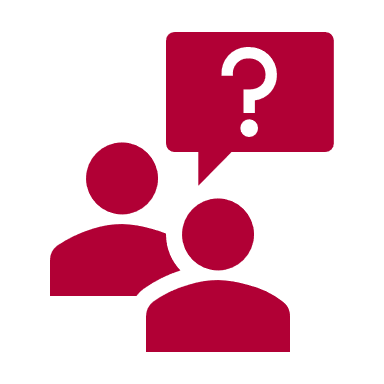 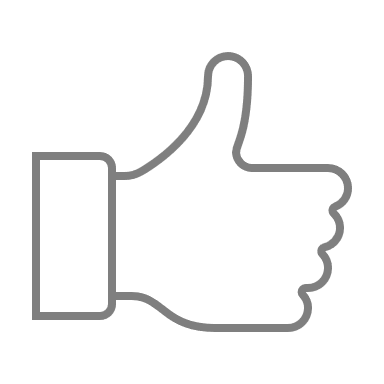 Things to consider
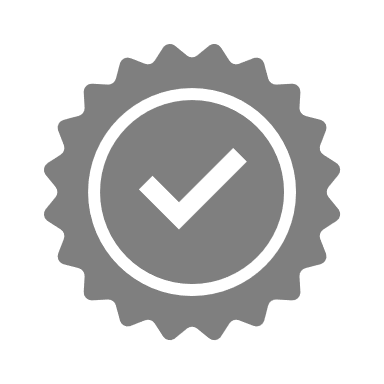 How will you confirm QWE if you are approached by a candidate?
Who will it be? How they check?

How will you manage retrospective claims?
Are you keeping records? For example, temporary employees and the work they did?

What will recording QWE look like in your firm?

How will you manage employee expectations around QWE and qualification?

Can you take advantage of the flexibility to support your recruitment?
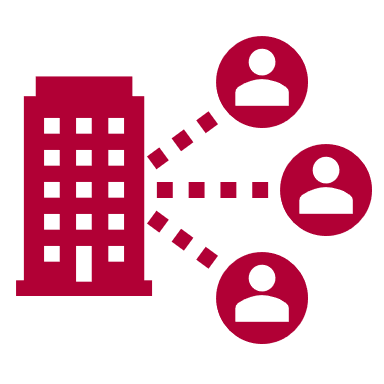 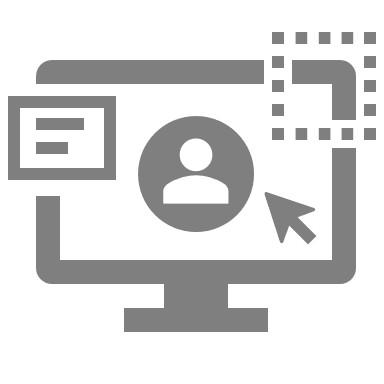 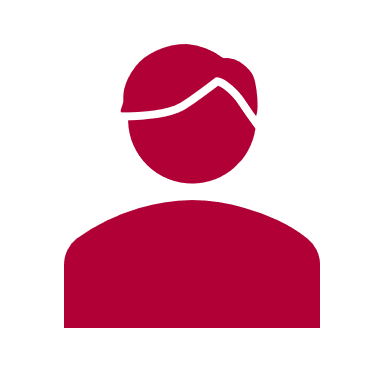 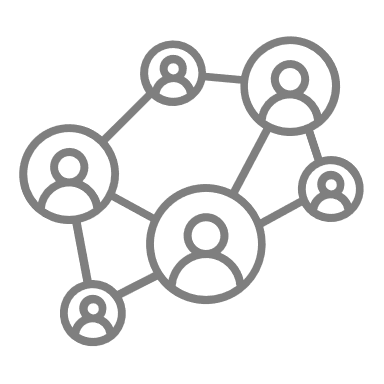 What does good QWE look like
Diverse and varied work that provides exposure to a wide range of competences


Opportunities for reflection on performance to identify both strengths and areas of development


Exposure to professionalism and to ethical issues


Effective supervision throughout the placement
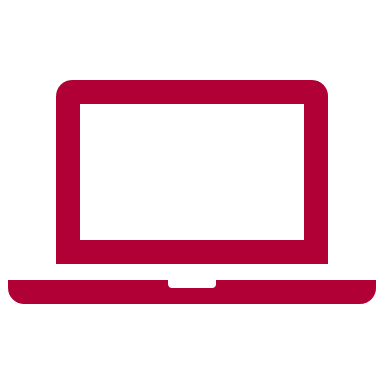 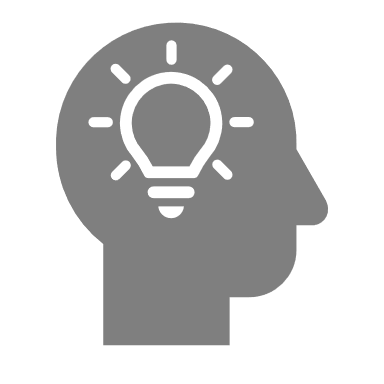 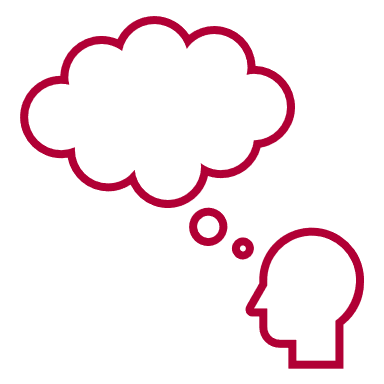 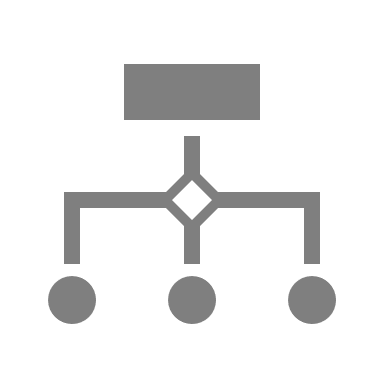 Keep in touch
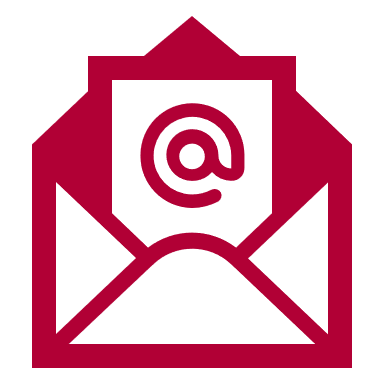 Send your queries to contactcentre@sra.org.uk
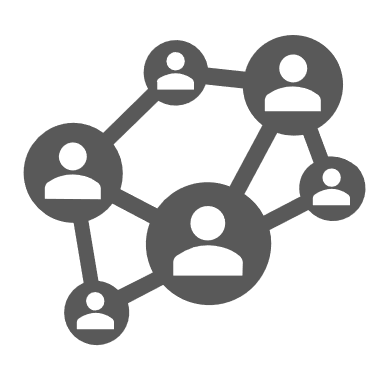 Join our SQE LinkedIn group
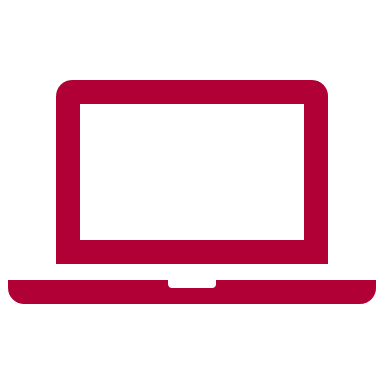 SQE assessment sqe.sra.org.uk / SQE route sra.org.uk/sqe
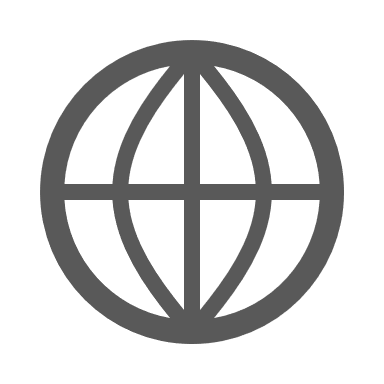 SQE Update bulletin sra.org.uk/sqeupdate